Desafio ASS 2024/2025
“Receitas Sustentáveis, têm Tradição”
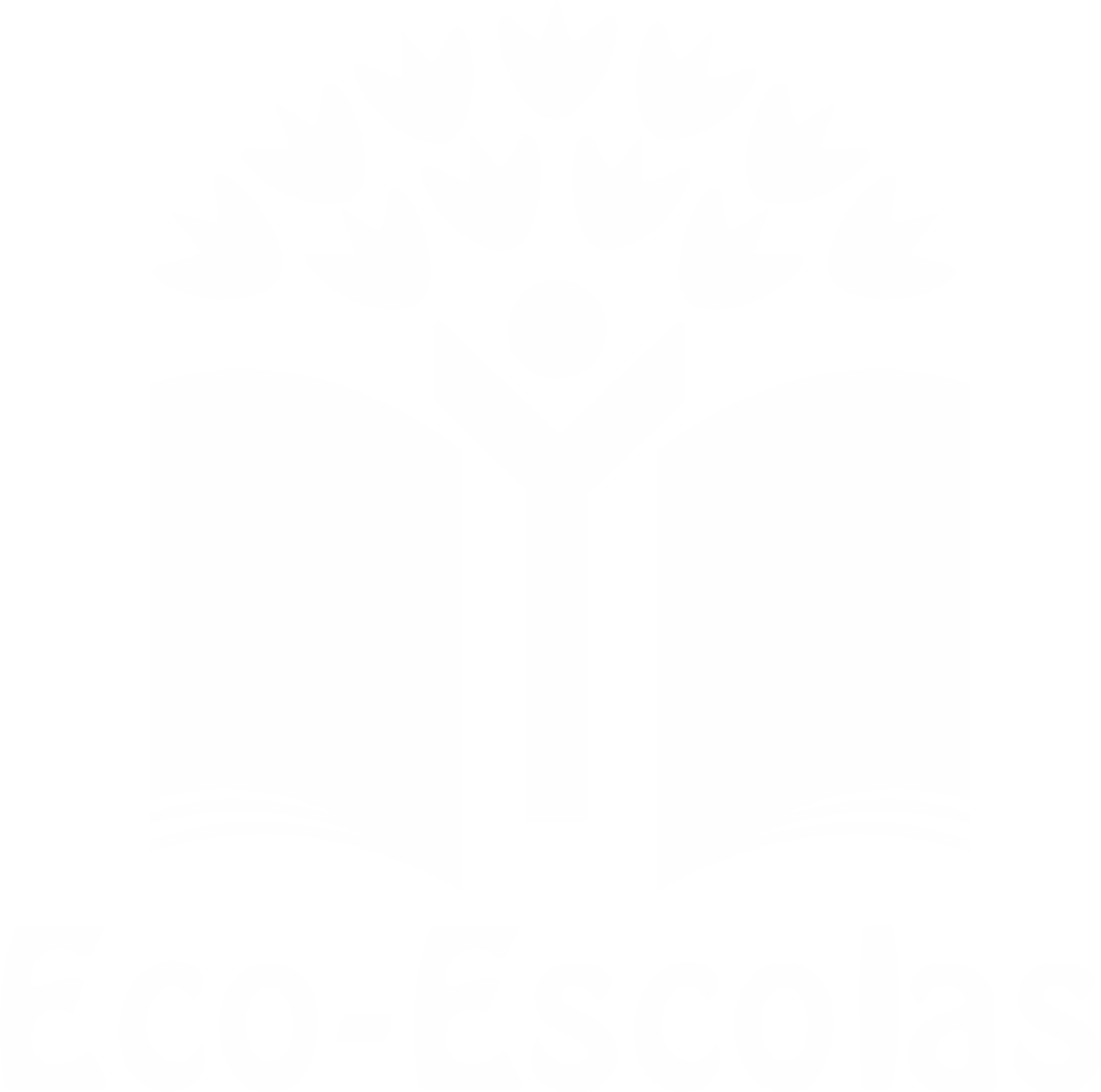 TÍTULO DA RECEITA: Geleia de casca  laranja
INGREDIENTES:

1kg de casca de laranja
0,5l de sumo de laranja
polpa de 4 laranjas 
700grs de açúcar
0,5l de água
1 pau de canela
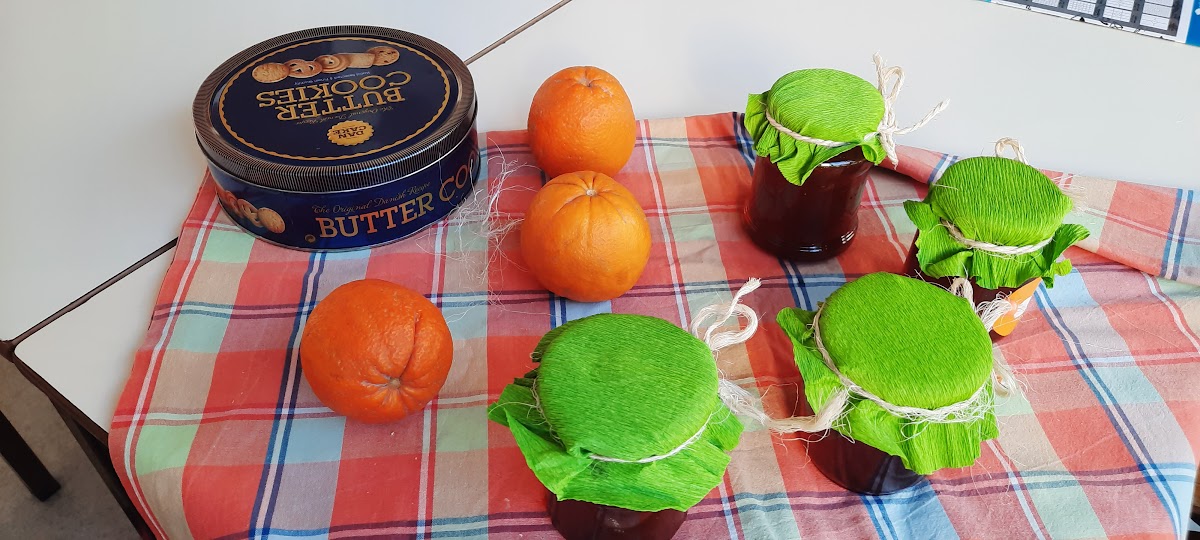 FOTO ATO FINALIZADO
https://alimentacaosaudavelesustentavel.abaae.pt/receitas-sustentaveis/
Desafio ASS 2023/2024
“Receitas Sustentáveis, têm Tradição”
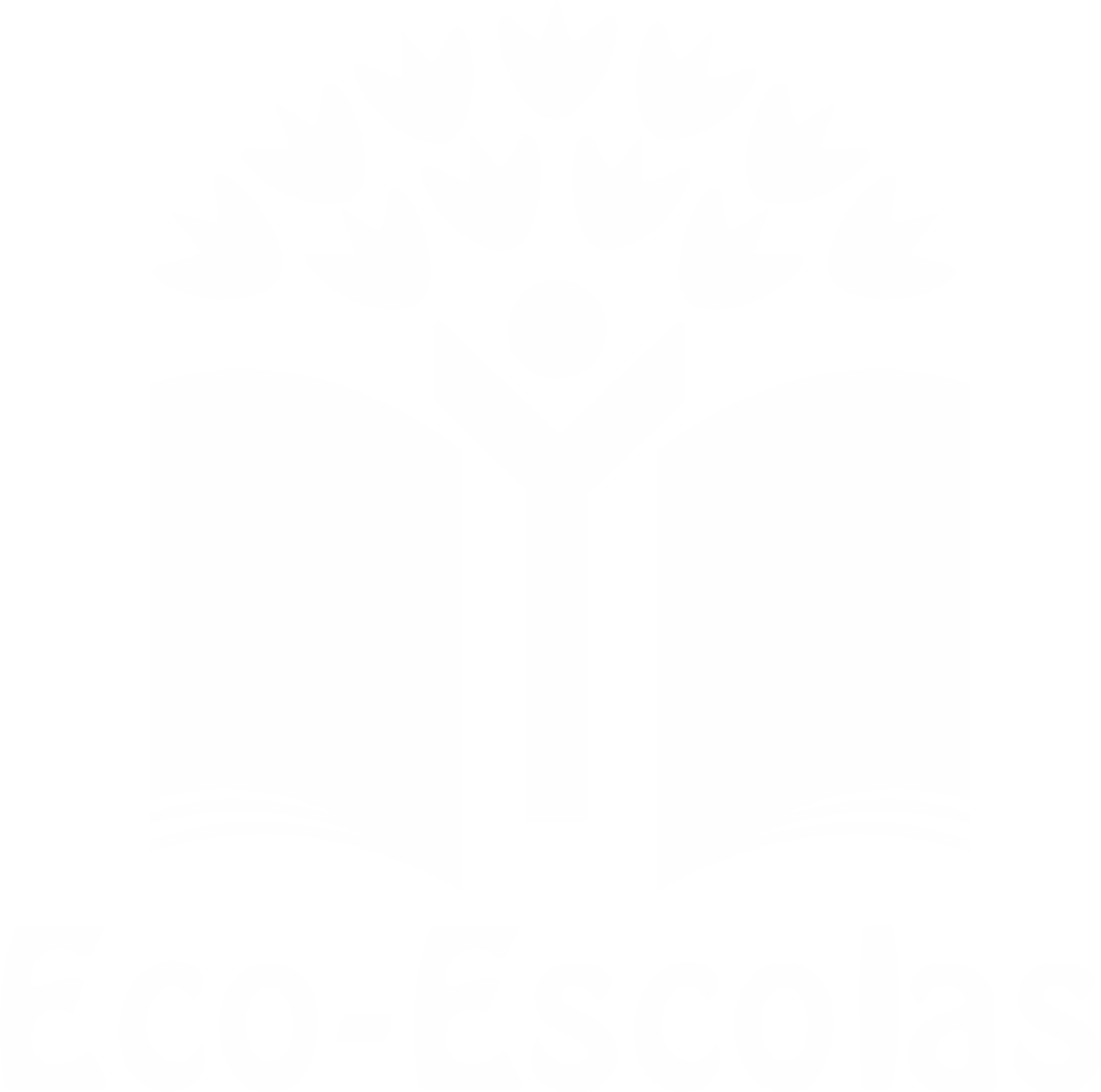 PROCEDIMENTOS:
1º) Recolha, no refeitório da escola,  das cascas das laranjas 
(sobremesa da refeição);


2º) Após a lavagem das cascas, estas  são cortadas em tirinhas bastante  
finas (retirando a parte branca da casca);
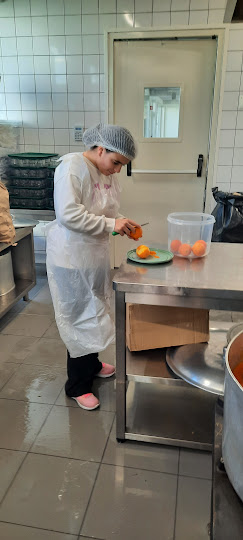 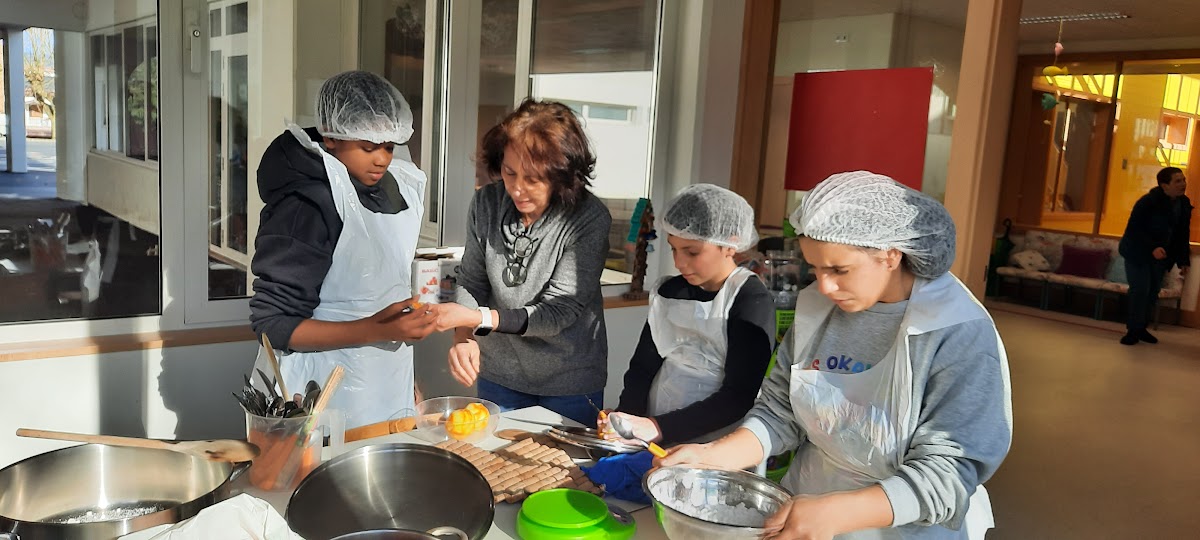 https://alimentacaosaudavelesustentavel.abaae.pt/receitas-sustentaveis/
Desafio ASS 2023/2024
“Receitas Sustentáveis, têm Tradição”
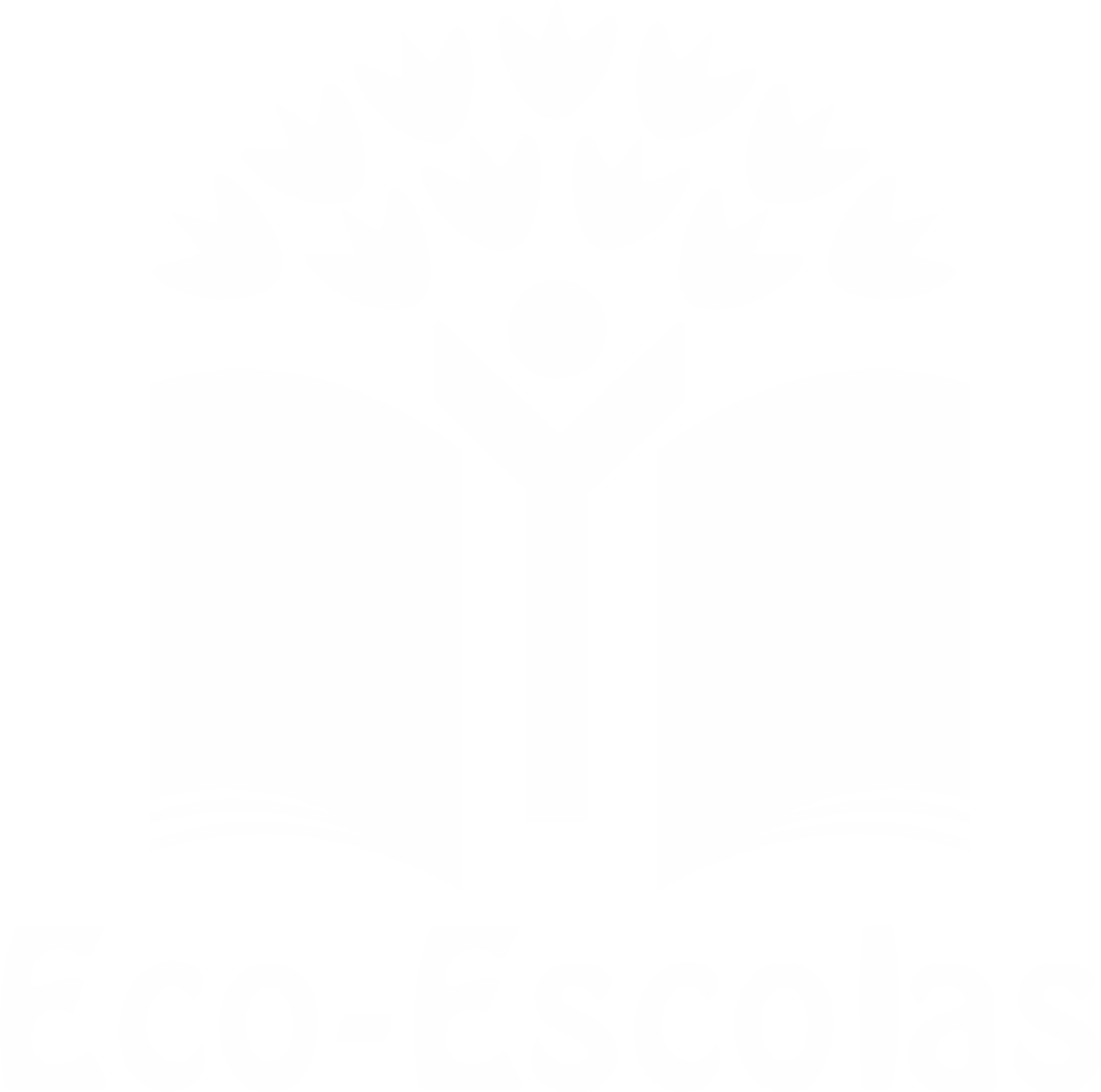 PROCEDIMENTOS:
3º) As cascas são fervidas em água durante alguns minutos para lhes 
retirar a acidez. Esta água não volta a ser utilizada;




4º)Depois do açúcar pesado e da água medida, vai a lume brando
 numa panela larga, juntamente com o sumo e o pau de canela.
 Quando entrar em fervura deve ser mexida  num ritmo lento, 
mas contínuo, até fazer o ponto de estrada.
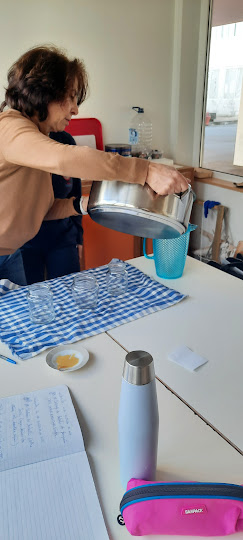 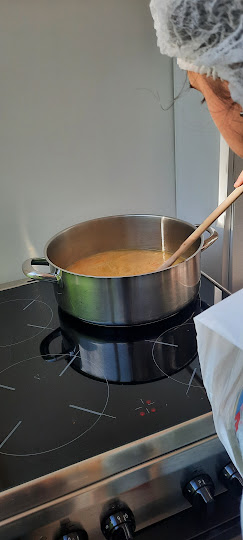 https://alimentacaosaudavelesustentavel.abaae.pt/receitas-sustentaveis/
Desafio ASS 2023/2024
“Receitas Sustentáveis, têm Tradição”
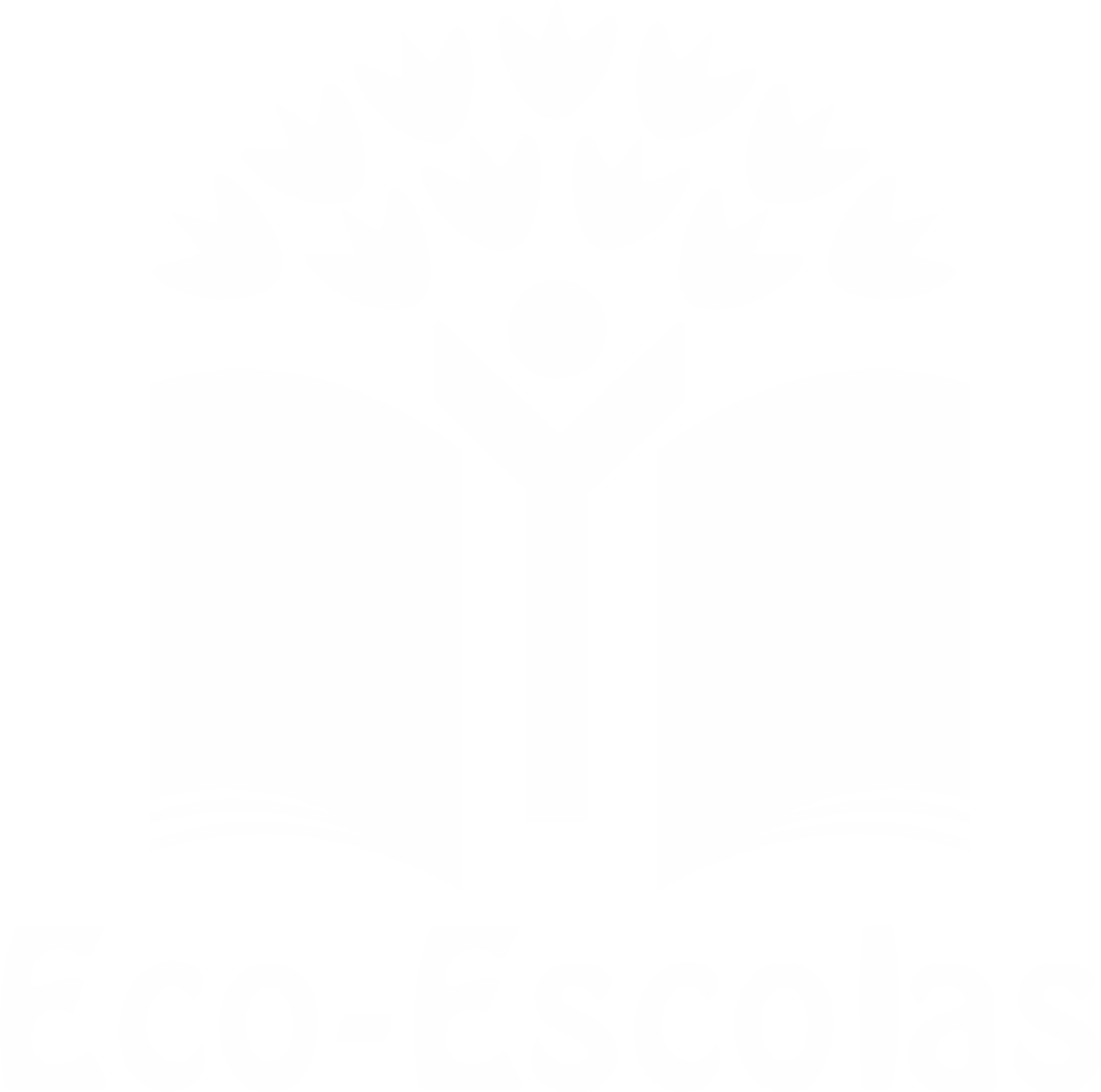 PROCEDIMENTOS:
5º) Enquanto a geleia é feita, os frascos para a guardar devem ser 
devidamente tratados ou seja esterilizados. Fervidos em água 
(frascos e tampas) e depois escorridos num pano limpo. Coloca-se a 
geleia no frasco, arrolha-se e volta a colocar-se na água a ferver, 
durante alguns minutos. Retiram-se e colocam-se de forma invertida, a 
repousar, a fim de otimizar a sua conservação . 


6º) Agora, no bar da escola, a geleia é servida nas panquecas e degustada
 pelos apreciadores.
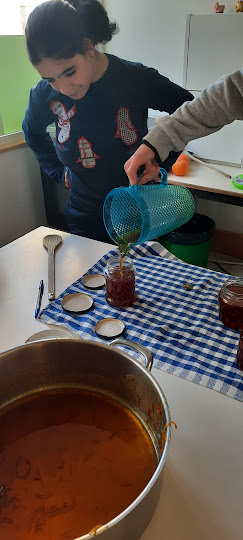 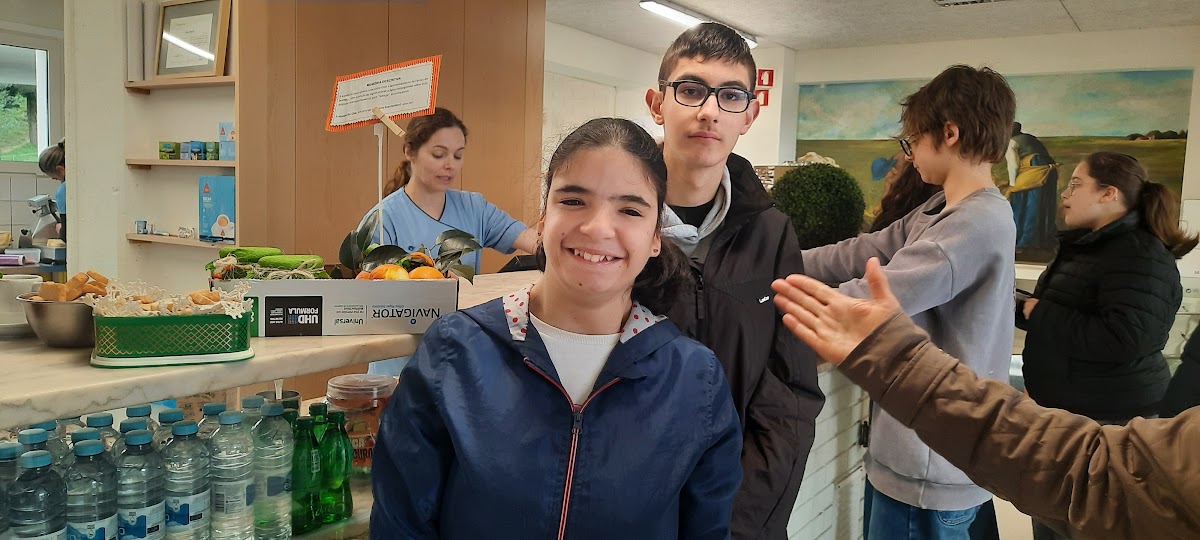 https://alimentacaosaudavelesustentavel.abaae.pt/receitas-sustentaveis/